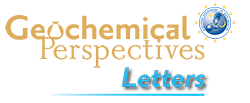 Broadley et al.
Plume-lithosphere interaction, and the formation of fibrous diamonds
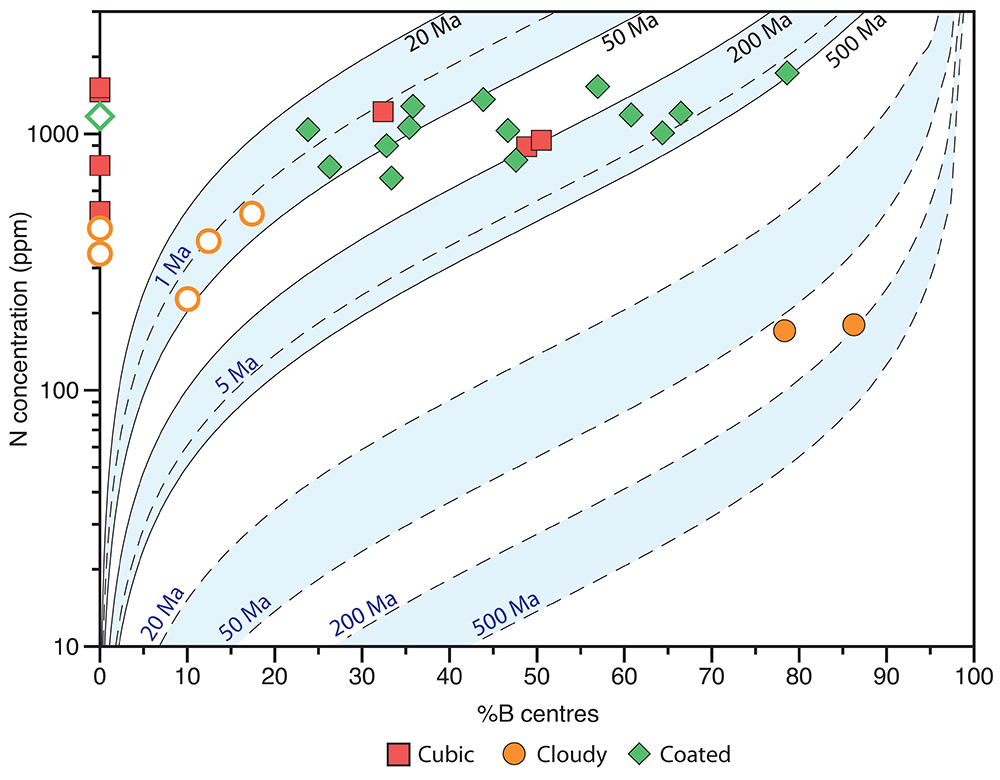 Figure 4 Total nitrogen concentrations vs. the percentage of nitrogen in the B aggregated state. Each point is from the analysis of a single diamond, full symbols are from the bulk measurement, whilst open symbols are from the fibrous coat or cloudy interior of the coated and cloudy diamonds…
© 2018 The Authors
Published by the European Association of Geochemistry
under Creative Commons License CC BY-NC-ND 4.0
Broadley et al. (2018) Geochem. Persp. Let. 8, 26-30 | doi: 10.7185/geochemlet.1825